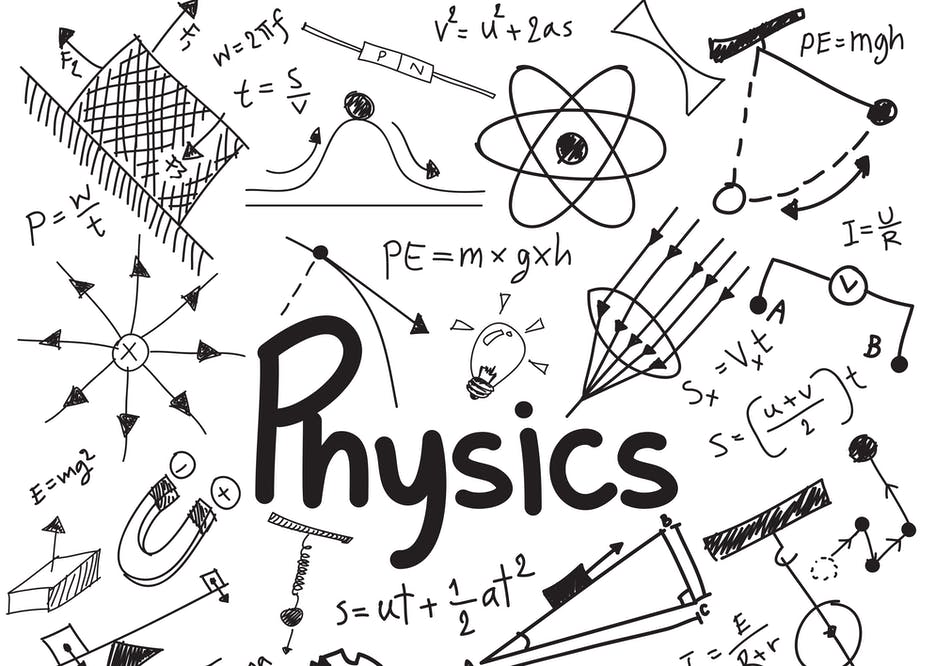 Η διάλεξη θα ξεκινήσει 
στις 10:15 ακριβώς
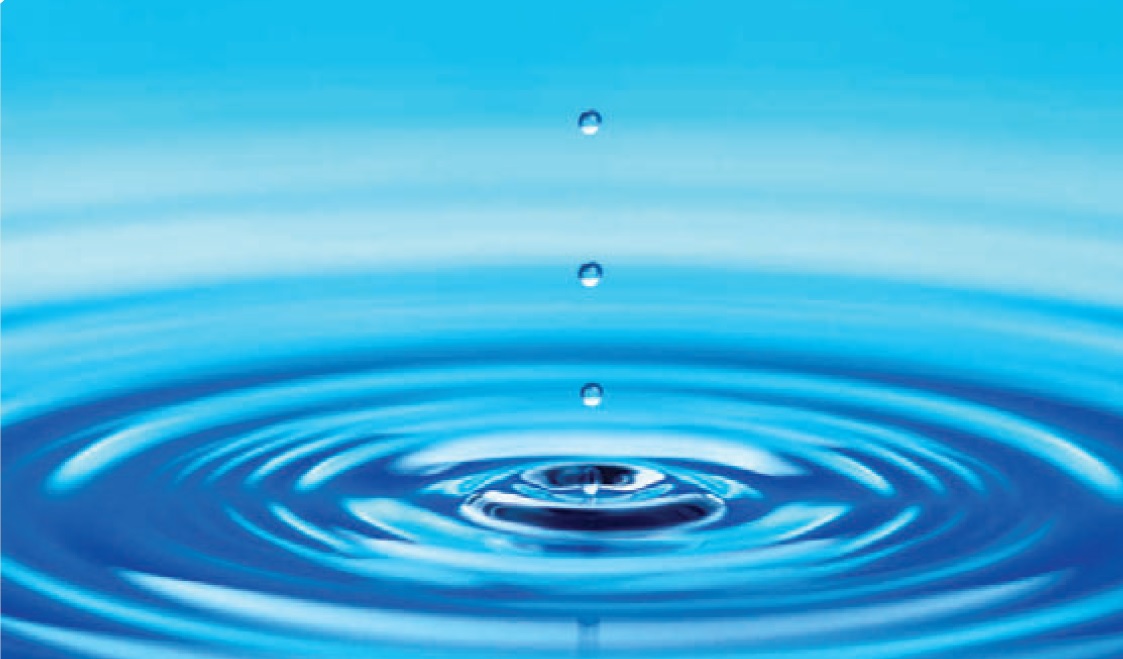 Φυσική για Μηχανικούς
Ταλαντώσεις και Μηχανικά Κύματα
Απλή Αρμονική Ταλάντωση
Εικόνα: Σταγόνες νερού που πέφτουν από ύψος επάνω σε μια επιφάνεια νερού προκαλούν την ταλάντωση της επιφάνειας. Αυτές οι ταλαντώσεις σχετίζονται με κυκλικά κύματα που απομακρύνονται από το σημείο που πέφτουν οι σταγόνες.
Απλή Αρμονική Ταλάντωση (review…)
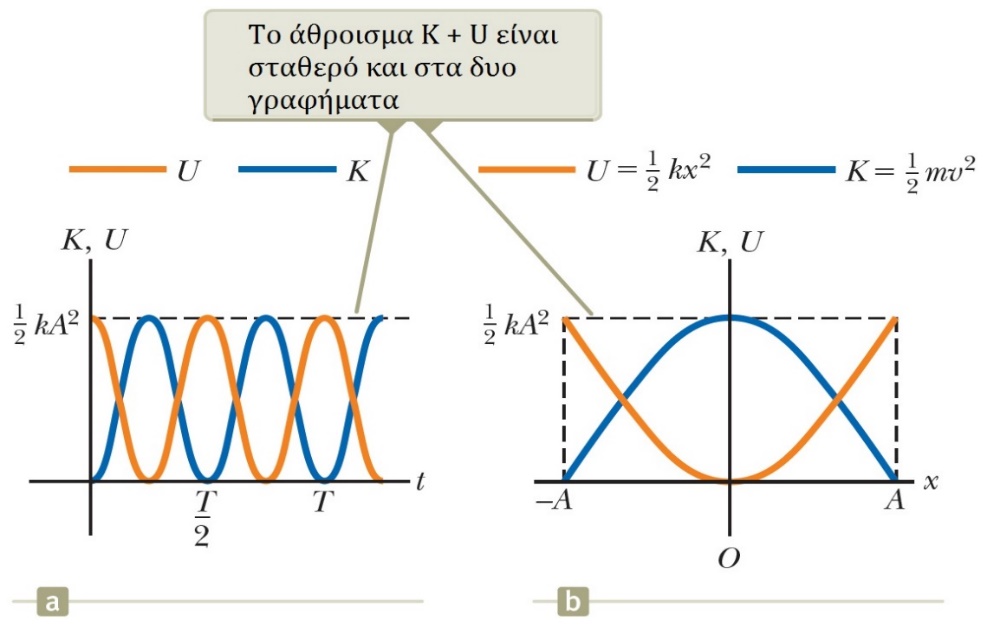 Απλή Αρμονική Ταλάντωση (review…)
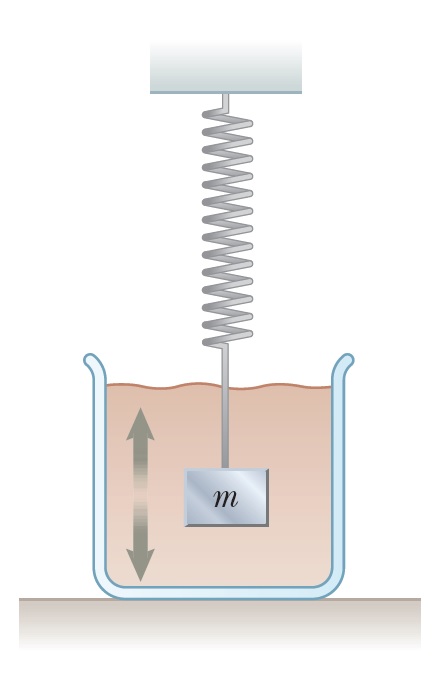 Απλή Αρμονική Ταλάντωση (review…)
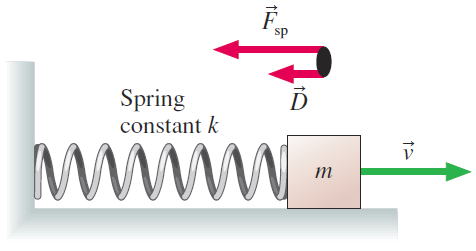 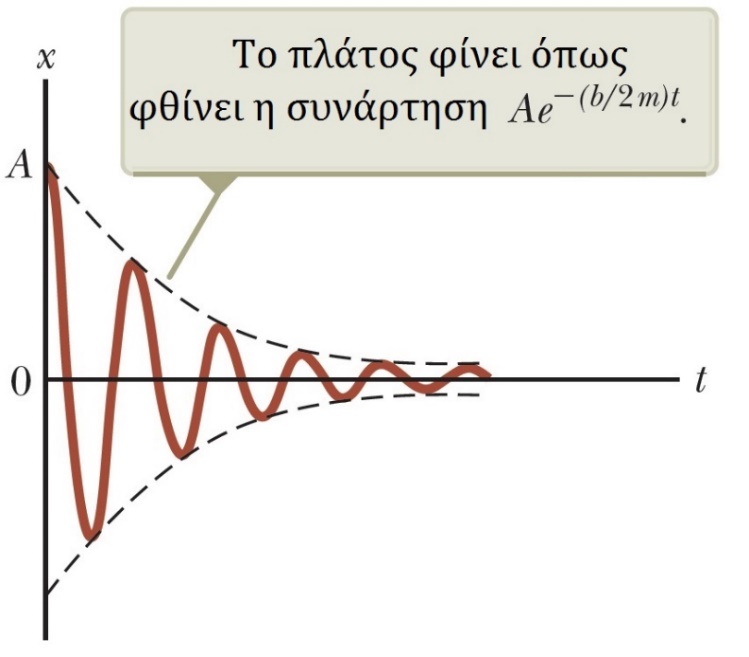 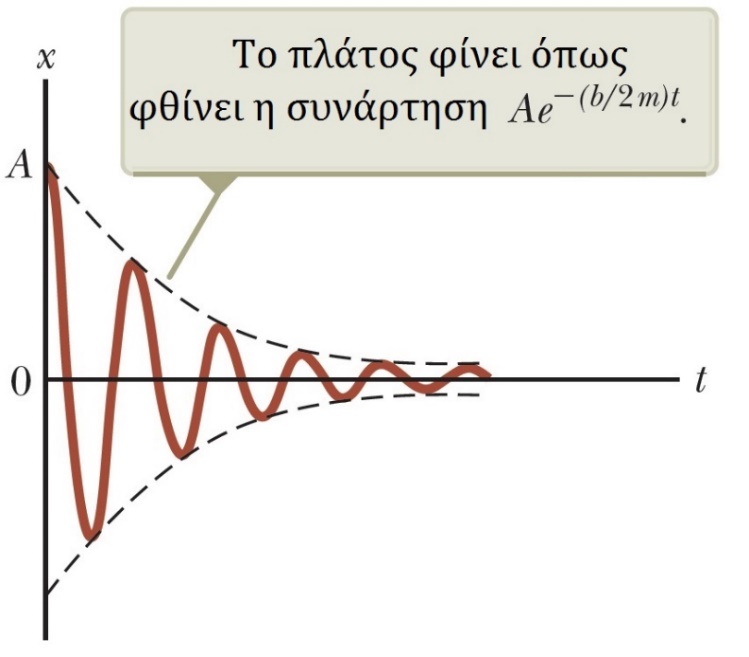 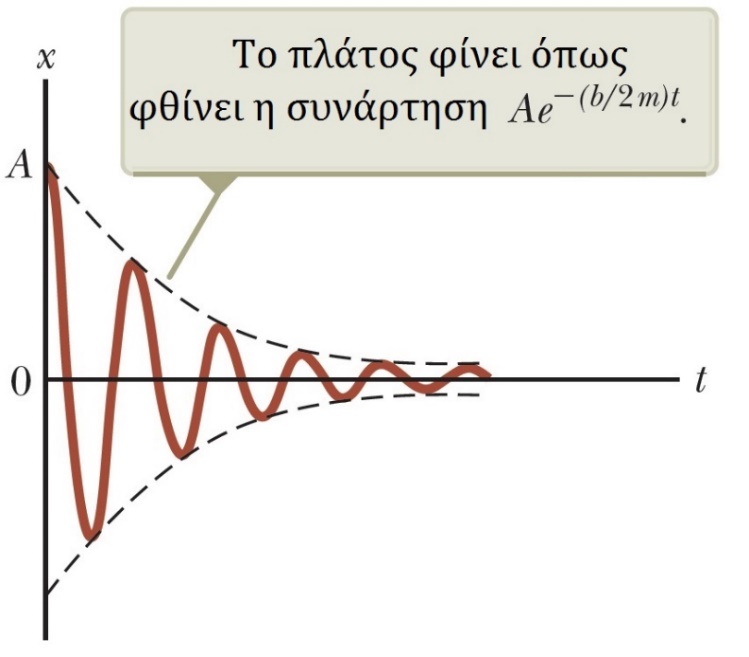 Απλή Αρμονική Ταλάντωση
Απλή Αρμονική Ταλάντωση
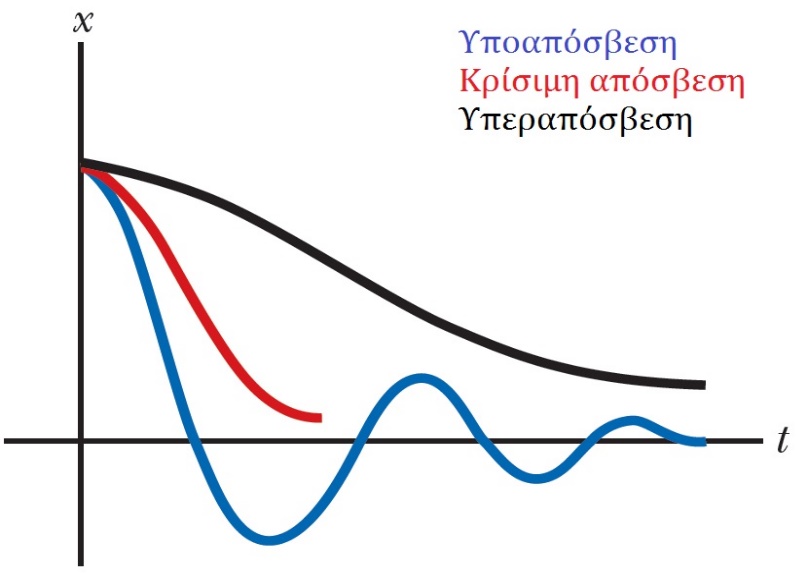 Απλή Αρμονική Ταλάντωση
Απλή Αρμονική Ταλάντωση
Φθίνουσες ταλαντώσεις
Quiz: κατατάξτε τα παρακάτω σετ από παραμέτρους φθίνουσας ταλάντωσης με βάση το χρόνο που απαιτείται για να φτάσει η μηχανική ενέργεια το ¼ της αρχικής της τιμής
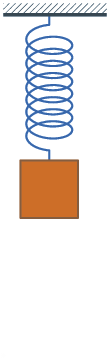 Απλή Αρμονική Ταλάντωση
Παράδειγμα:
Το πλάτος μιας φθίνουσας ταλάντωσης μειώνεται κατά 3% σε κάθε κύκλο. Ποιο ποσοστό της μηχανικής της ενέργειας χάνεται σε κάθε κύκλο?
Απλή Αρμονική Ταλάντωση
Παράδειγμα – Λύση:
Το πλάτος μιας φθίνουσας ταλάντωσης μειώνεται κατά 3% σε κάθε κύκλο. Ποιο ποσοστό της μηχανικής της ενέργειας χάνεται σε κάθε κύκλο?
Απλή Αρμονική Ταλάντωση
Απλή Αρμονική Ταλάντωση
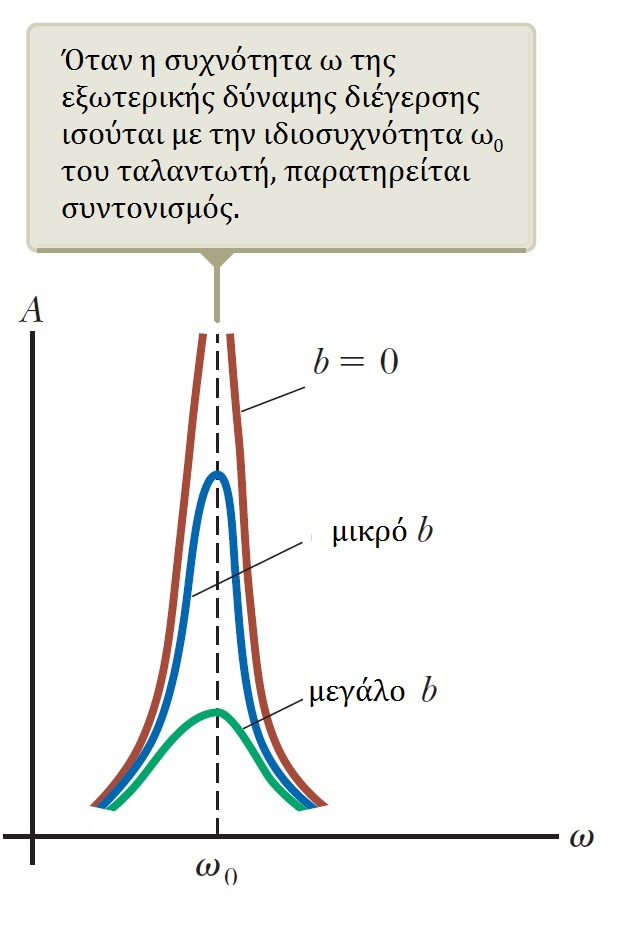 Απλή Αρμονική Ταλάντωση
Παραδείγματα – Μηχανική:






Ο κυματισμός του ανέμου στο οδόστρωμα δημιούργησε περιοδική δύναμη διέγερσης με συχνότητα ίση με τη συχνότητα συντονισμού της γέφυρας. Το πλάτος ταλάντωσης της γέφυρας αυξήθηκε πολύ με αποτέλεσμα την κατάρρευσή της.
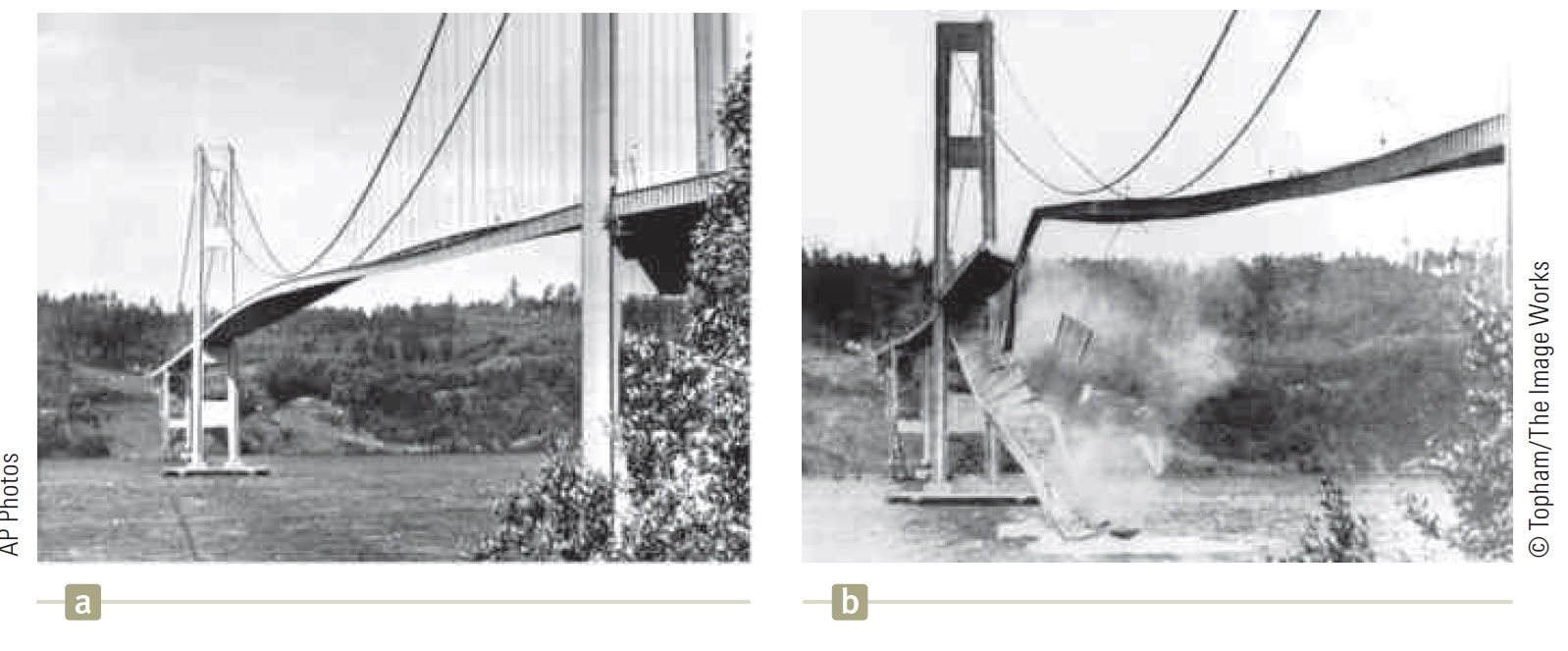 https://en.wikipedia.org/wiki/Tacoma_Narrows_Bridge
Απλή Αρμονική Ταλάντωση
Παραδείγματα – Παραγωγή Φωνής:
Διαφορετικές συχνότητεςσυντονισμού για τα δια-φορετικά φωνήματα
/ου/, /α/, /ι/

Φωνοσυντονισμός(formant)
Υψηλά πλάτη σε περιοχέςσυγκεκριμένων συχνοτήτων
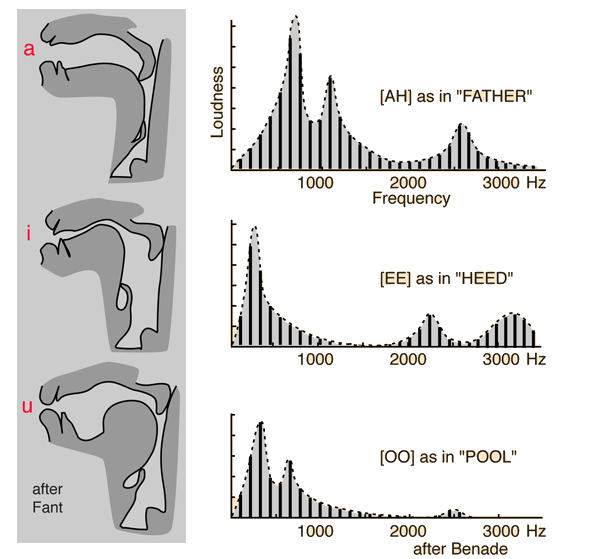 https://en.wikipedia.org/wiki/Formant
Απλή Αρμονική Ταλάντωση
Παραδείγματα – Παραγωγή Φωνής:
Οι σοπράνο προσπαθούν να «φτιάξουν» τη φωνητική οδό τους έτσι ώστε η συχνότητα φωνοσυντονισμού να συμπίπτει με τη θεμελιώδη συχνότητα της φωνής τους, όταν θέλουν να παράξουν δυνατή φωνή (Σχήμα)
Επίσης, με διαφορετική διαμόρφωση της φωνητι-κής οδού μπορούν να «φτιάξουν» ένα φωνο-συντονισμό στην περιοχή συχνοτήτων 2500-3000 Hz, όπου τα μουσικά όργανα συνήθως δεν έχουν ενέρ-γεια, ώστε να ακούγονται περισσότερο αυτοί παρά τα μουσικά όργανα
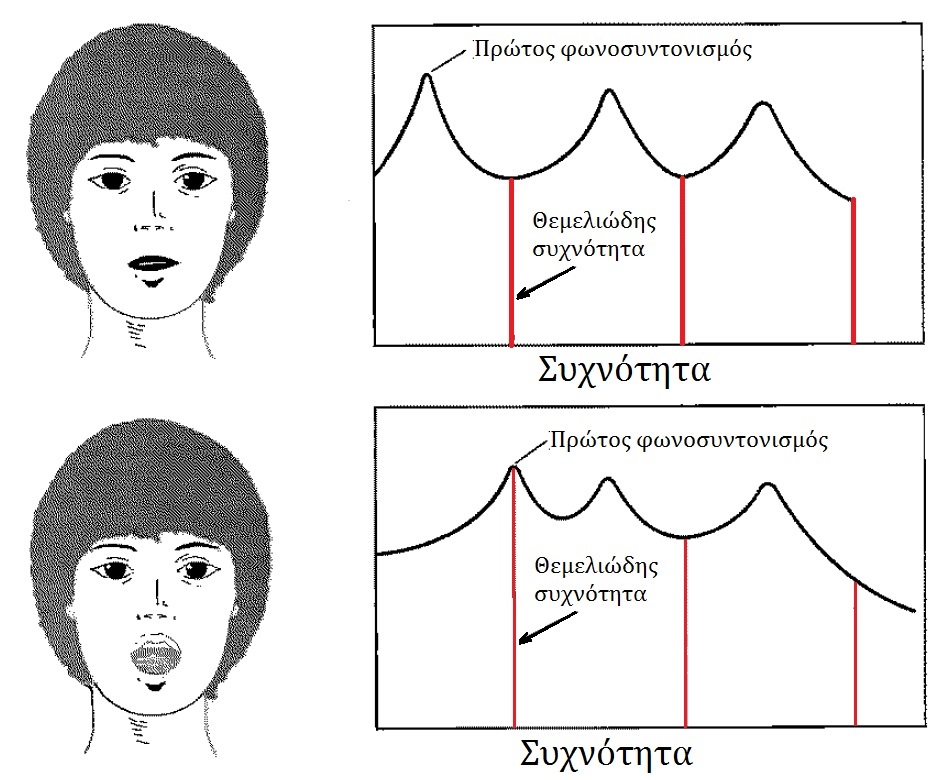 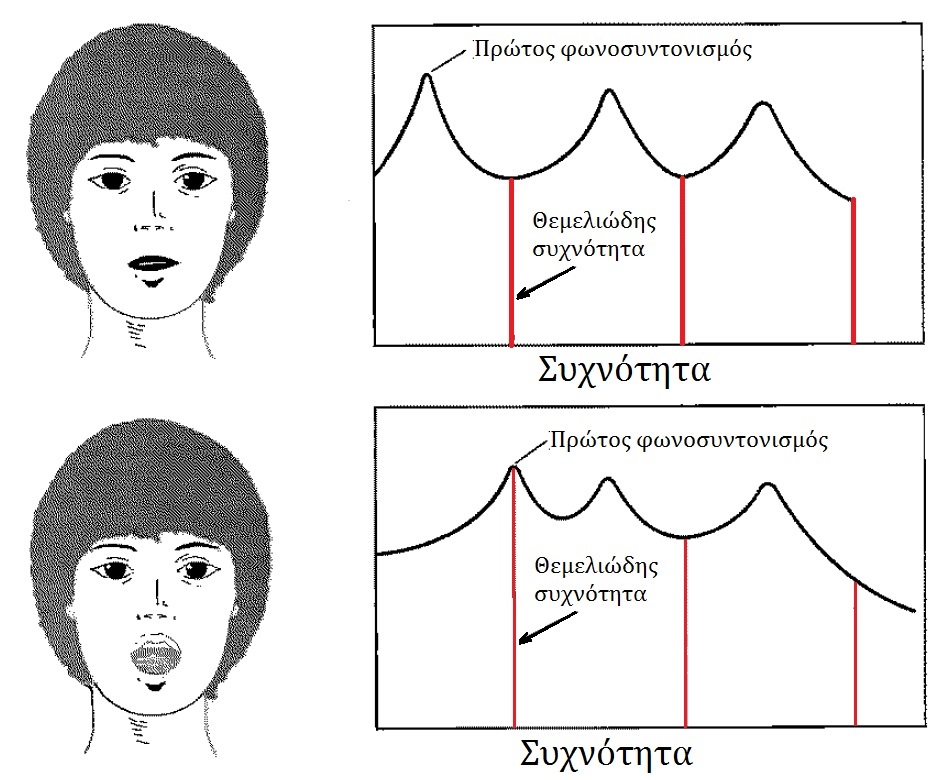 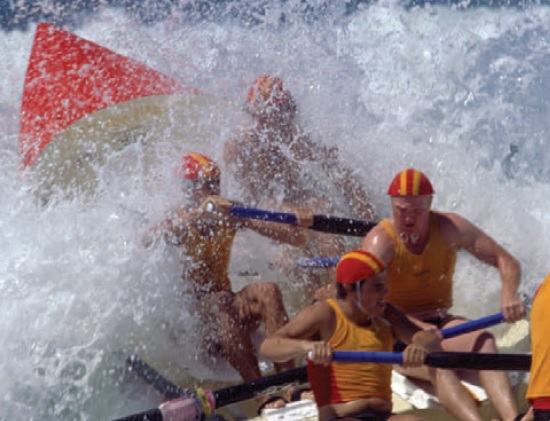 Φυσική για Μηχανικούς
Κύματα
Εικόνα: Ναυαγοσώστες στην Αυστραλία εκπαιδεύονται στην αντιμετώπιση μεγάλων κυμάτων. Τα κύματα που κινούνται στην επιφάνεια του νερού αποτελούν ένα παράδειγμα μηχανικών κυμάτων.
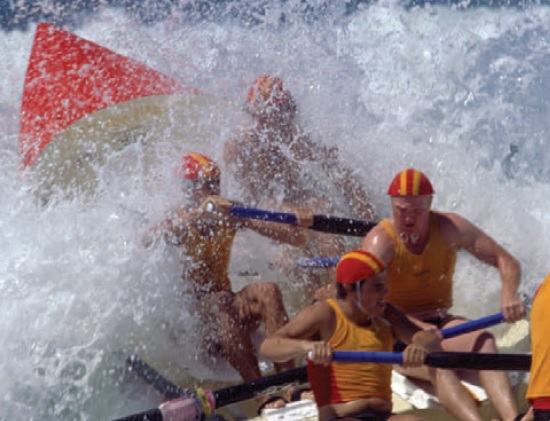 Φυσική για Μηχανικούς
Κύματα
Εικόνα: Ναυαγοσώστες στην Αυστραλία εκπαιδεύονται στην αντιμετώπιση μεγάλων κυμάτων. Τα κύματα που κινούνται στην επιφάνεια του νερού αποτελούν ένα παράδειγμα μηχανικών κυμάτων.
Κύματα
Ο κόσμος είναι γεμάτος από κύματα!
Μηχανικά & Ηλεκτρομαγνητικά
Στα μηχανικά κύματα, απαιτείται ένα μέσο διάδοσης
Θα μελετήσουμε πρώτα τα μηχανικά κύματα
(Πολύ) …αργότερα τα ηλεκτρομαγνητικά

Χαρακτηριστικό γνώρισμα μηχανικών κυμάτων
Έστω μια σημαδούρα που επιπλέει σε μια λίμνη
Αν ρίξουμε κοντά της μια πέτρα, η σημαδούρα θα μετακινηθεί πάνω-κάτω αλλά δε θα μετακινηθεί σε σχέση με το σημείο πτώσης της πέτρας
Κυματική κίνηση: μεταφέρεται ενέργεια αλλά όχι ύλη!
Κύματα
Όλα τα μηχανικά κύματα προϋποθέτουν
Α) Κάποια πηγή διαταραχής
Β) Ένα μέσο με στοιχεία που μπορούν να διαταραχθούν
Γ) Κάποιο μηχανισμό με τον οποίο τα στοιχεία του μέσου αλληλεπι-δρούν μεταξύ τους

Κίνηση κύματος
Παλμός = διαταραχή
Σχήμα σχεδόν απαράλλαχτο
Ύψος και ταχύτητα παλμού
Ύψος == κατακόρυφη μετατόπιση
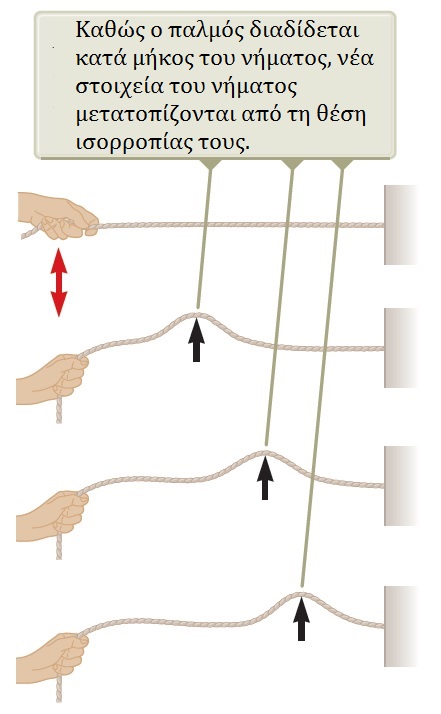 Κύματα
Προσέξτε την κίνηση των στοιχείων του νήματος
Είναι κάθετη προς τη διεύθυνσηδιάδοσης
Εγκάρσιο κύμα
Προσέξτε την αντίστοιχη τουελατηρίου
Είναι παράλληλη προς τη διεύ-θυνση διάδοσης
Διάμηκες κύμα
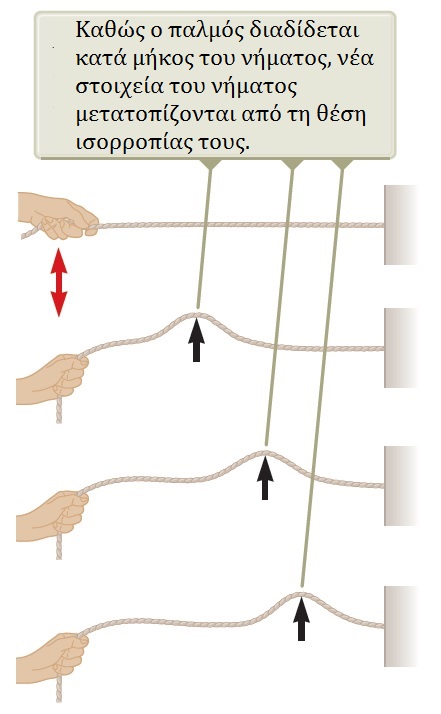 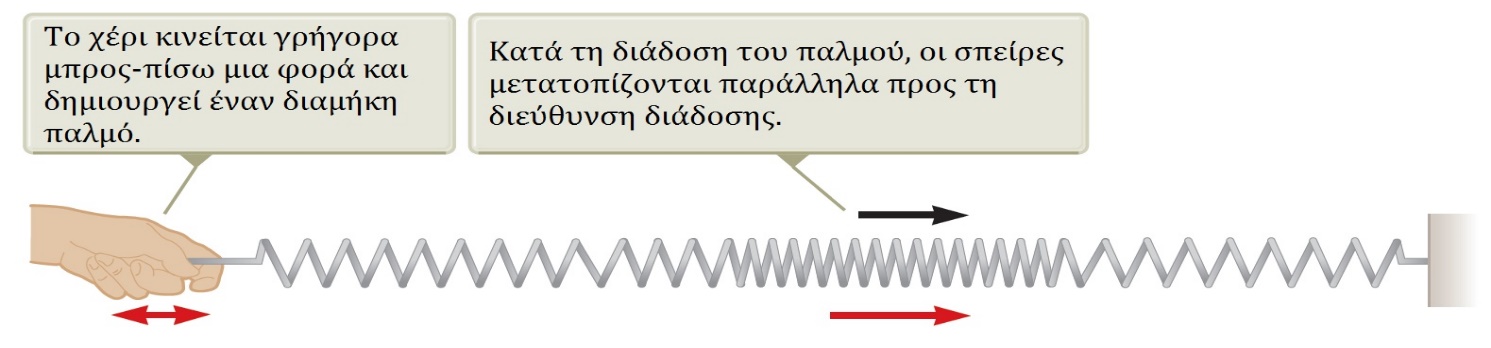 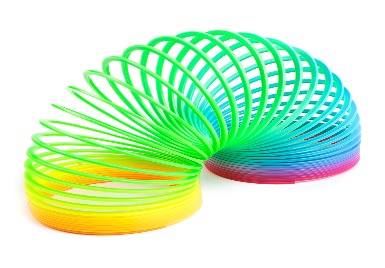 Κύματα
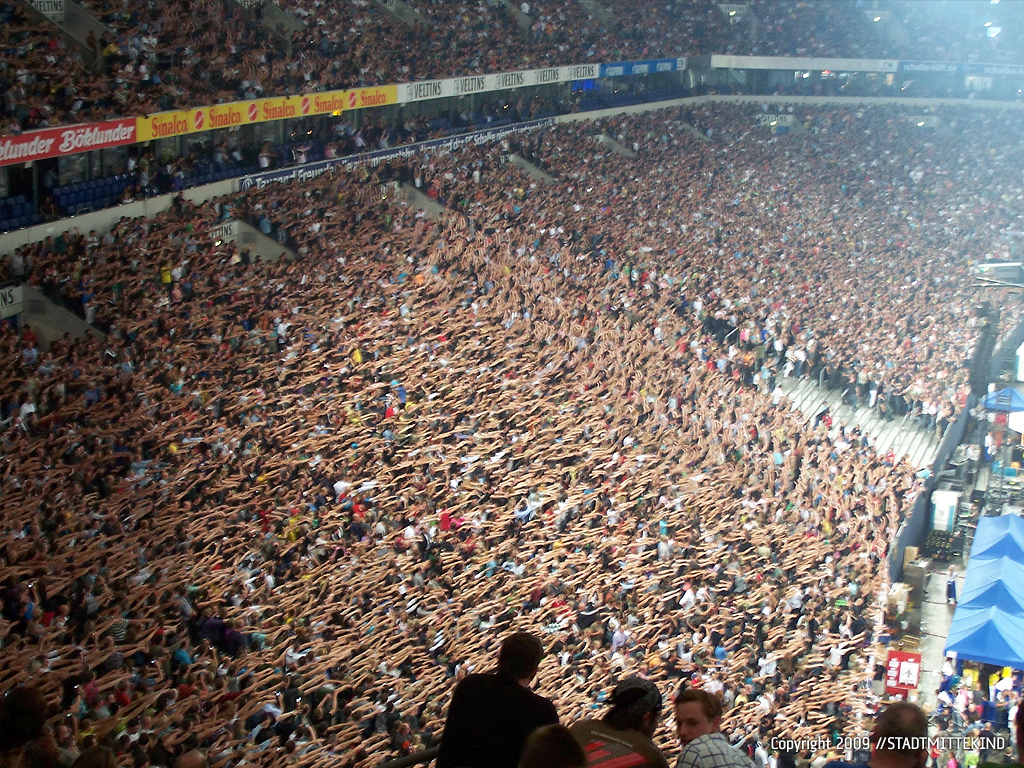 Κύματα
Σεισμικά Κύματα
https://www.exploratorium.edu/faultline/basics/waves.html
Κύματα
Σεισμικά Κύματα
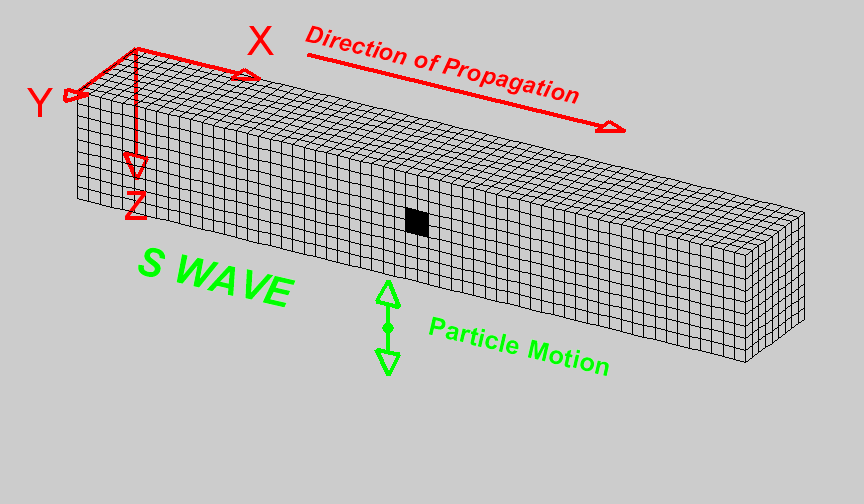 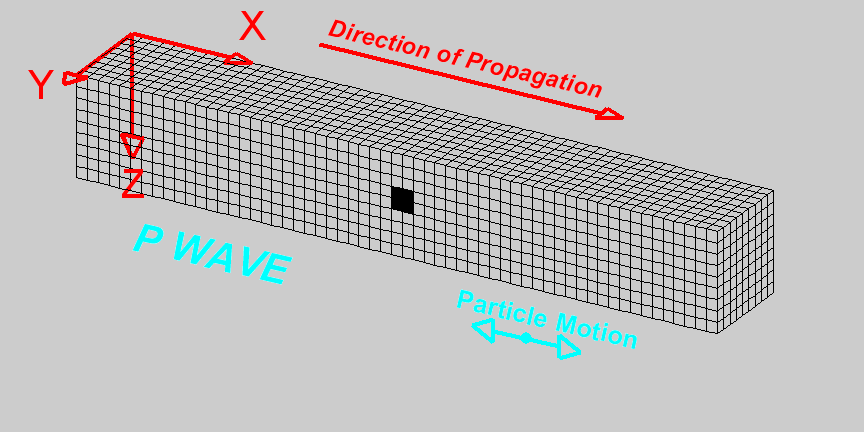 Κύματα
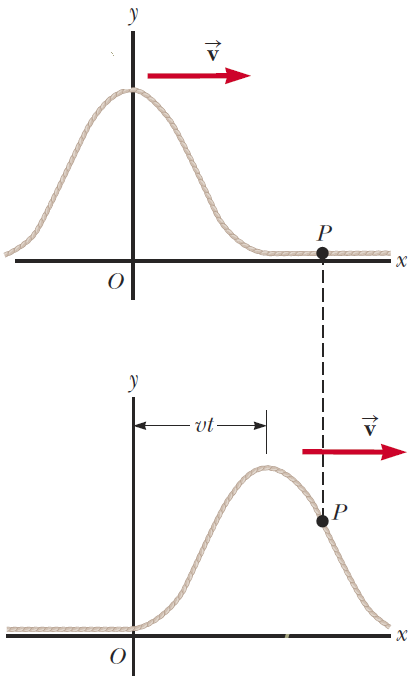 Κύματα
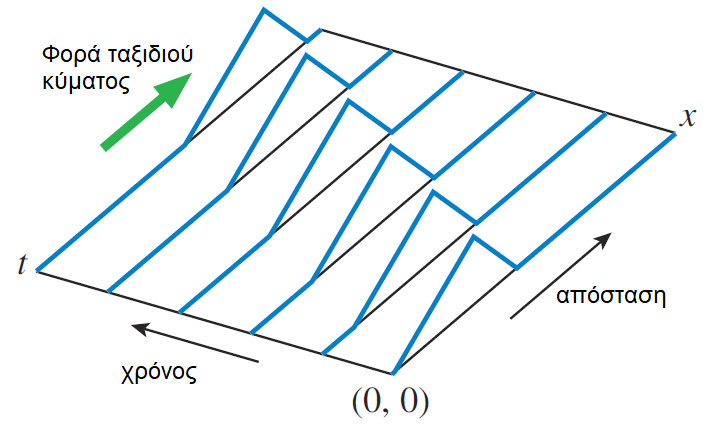 Κύματα
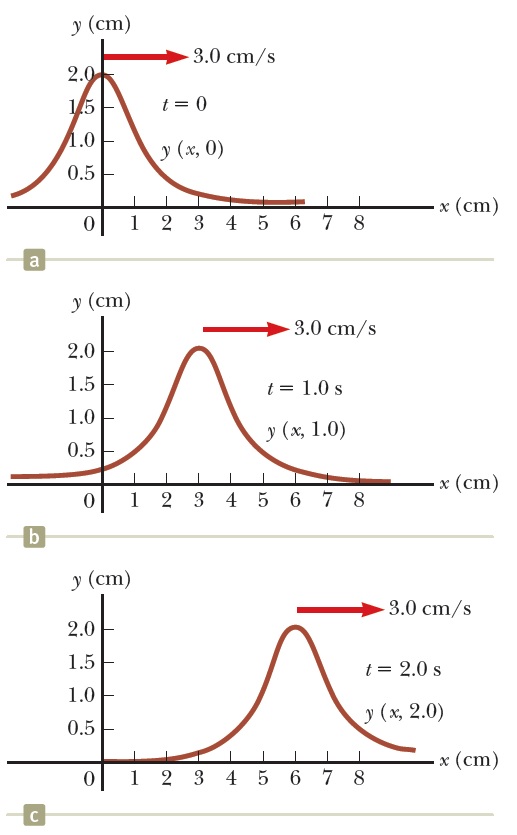 Κύματα
Ημιτονοειδή κύματα
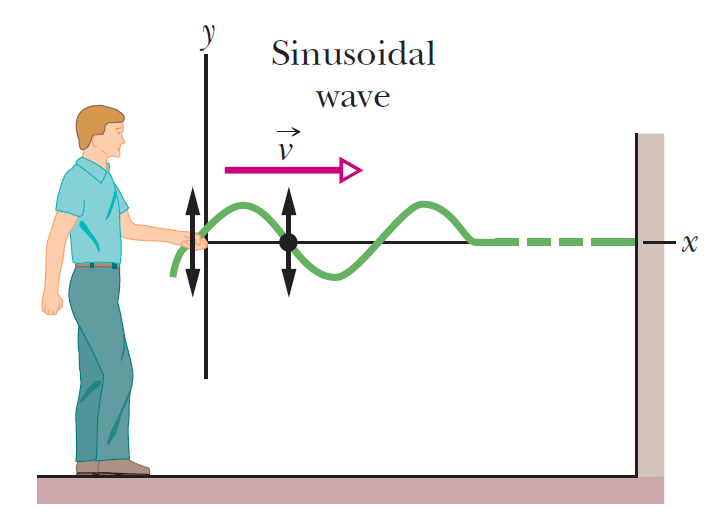 Κύματα
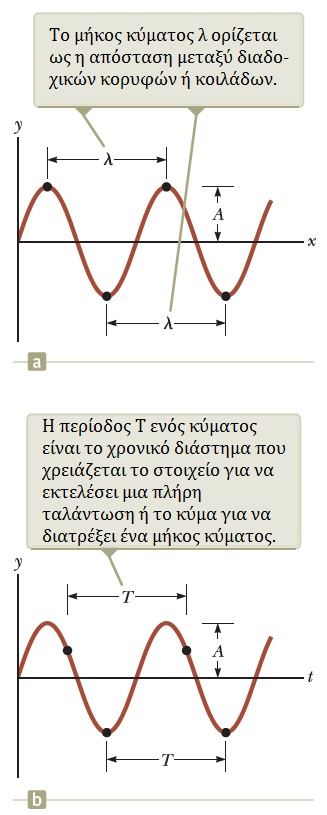 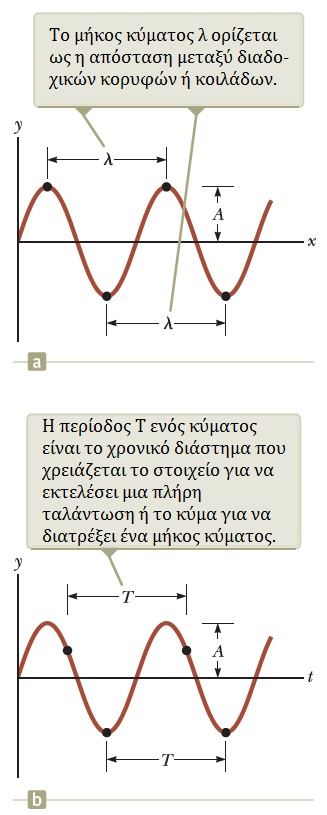 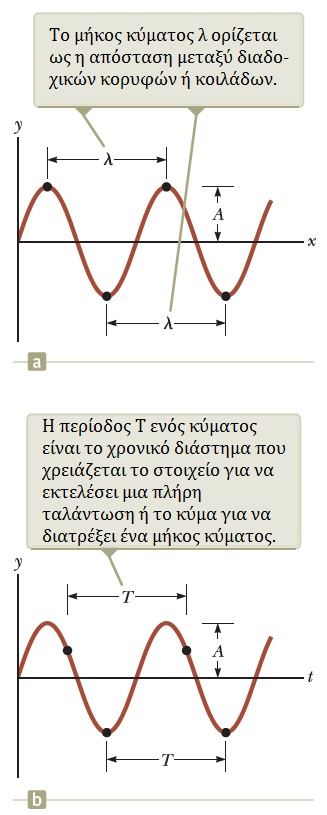 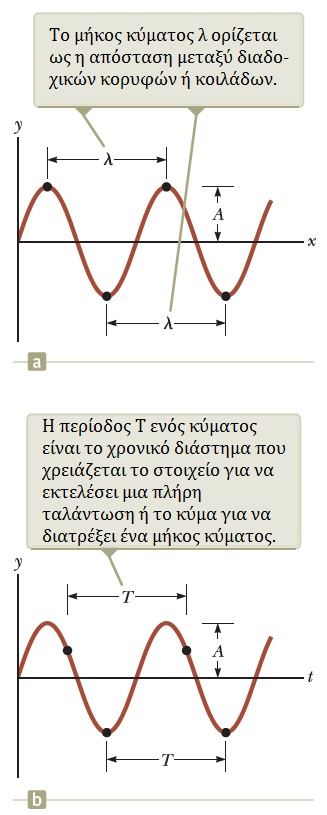 Κύματα
Συνεχίζεται... 